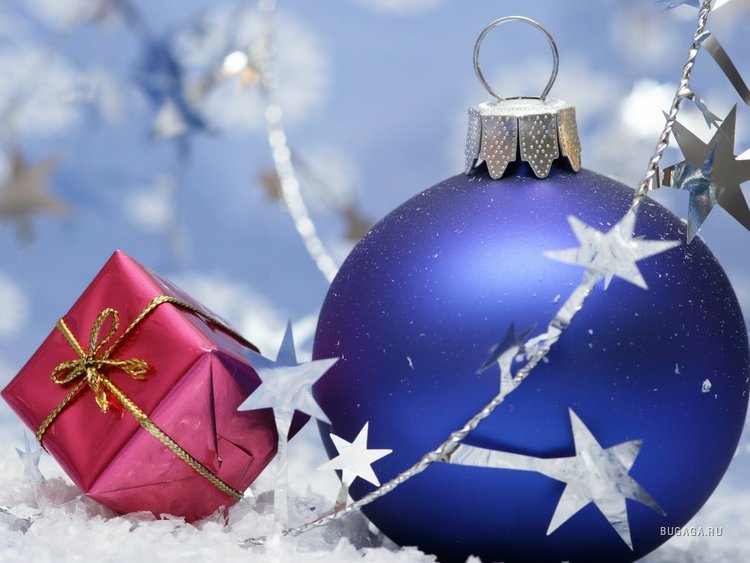 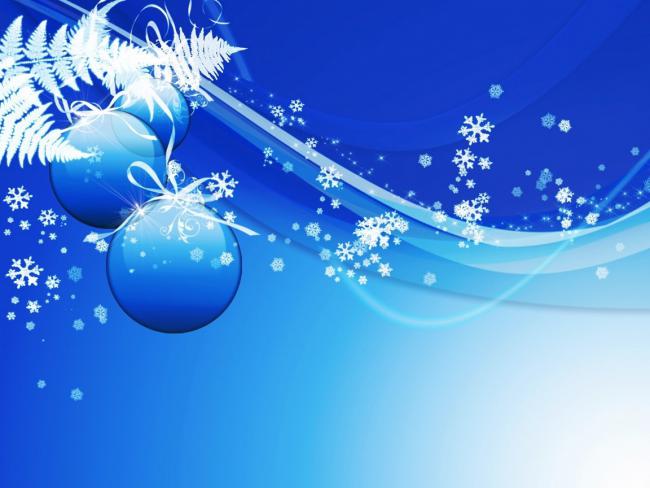 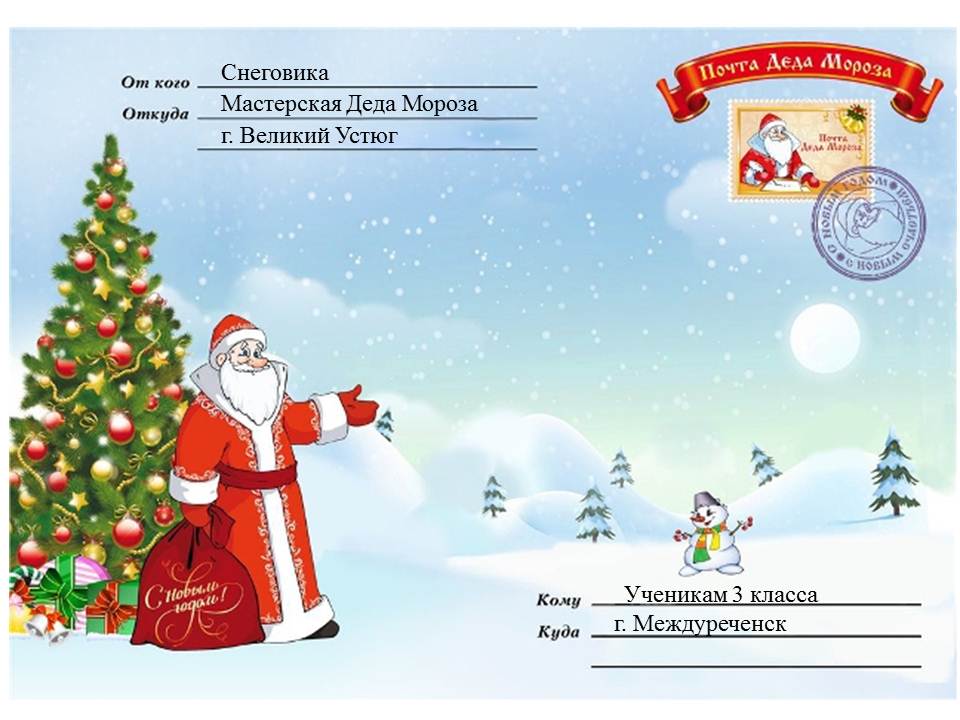 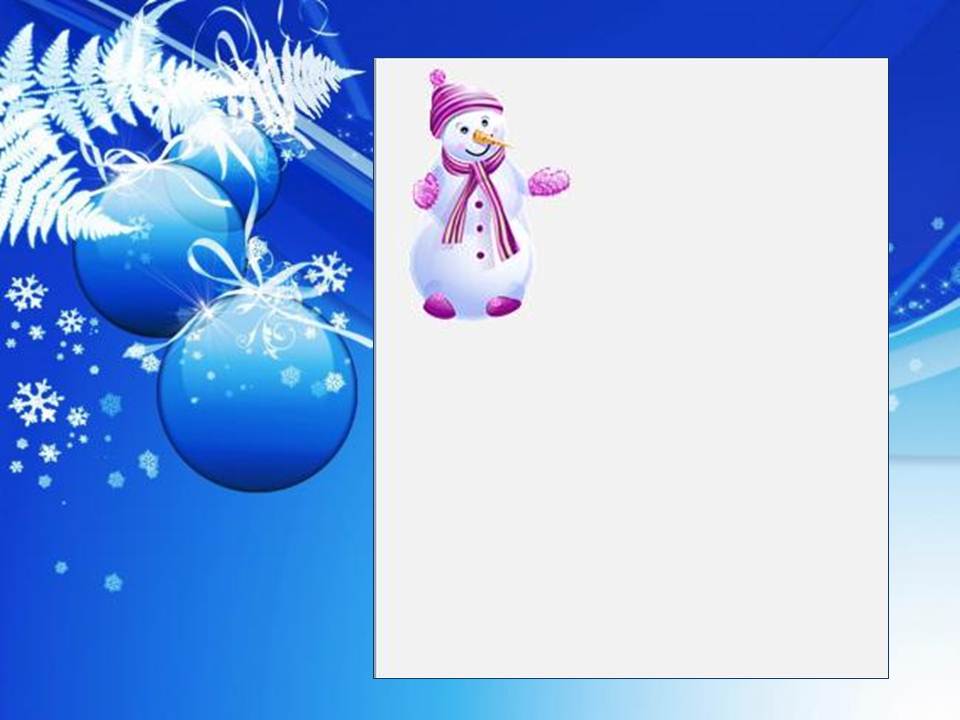 Здравствуйте, дети! 
		Пишет вам Снеговик 
		из творческой мастерской 
		Деда Мороза. 
		У нас здесь кипит работа. 
До наступления нового года осталось не так уж много времени, а новогодних украшений для праздничного оформления не хватает, очень нужна ваша помощь. Все необходимые материалы я вам уже приготовил. 

Весёлого вам творчества!
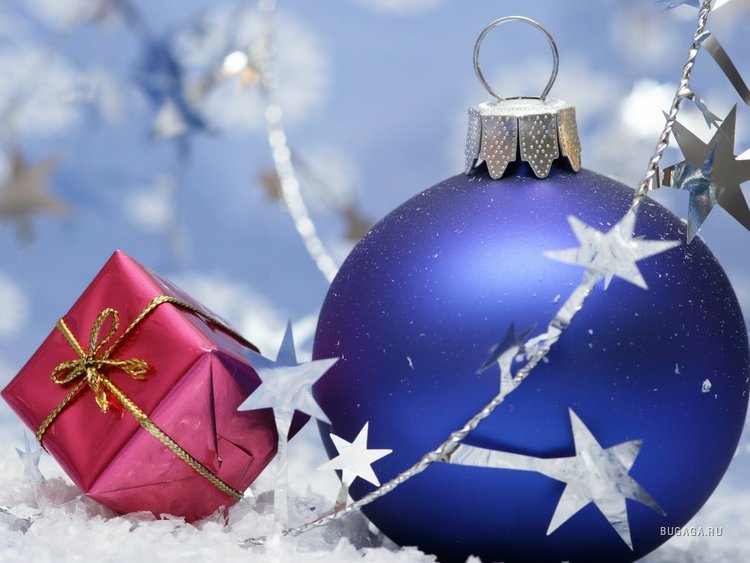 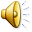 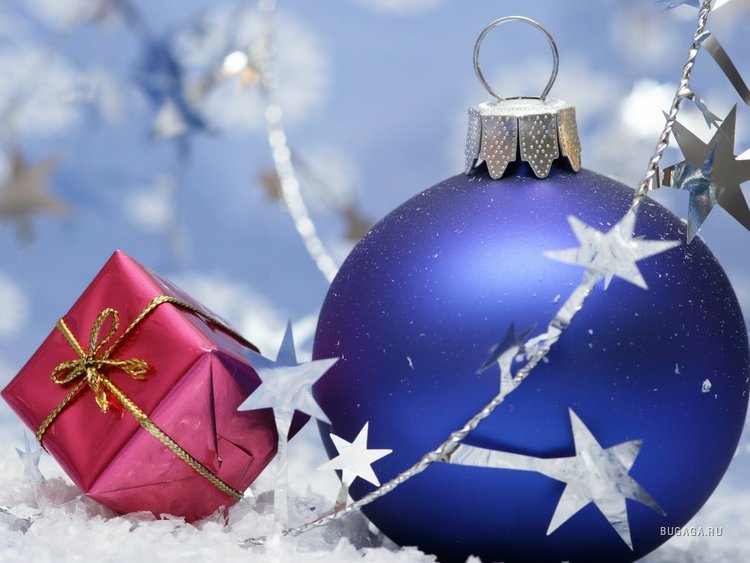 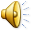 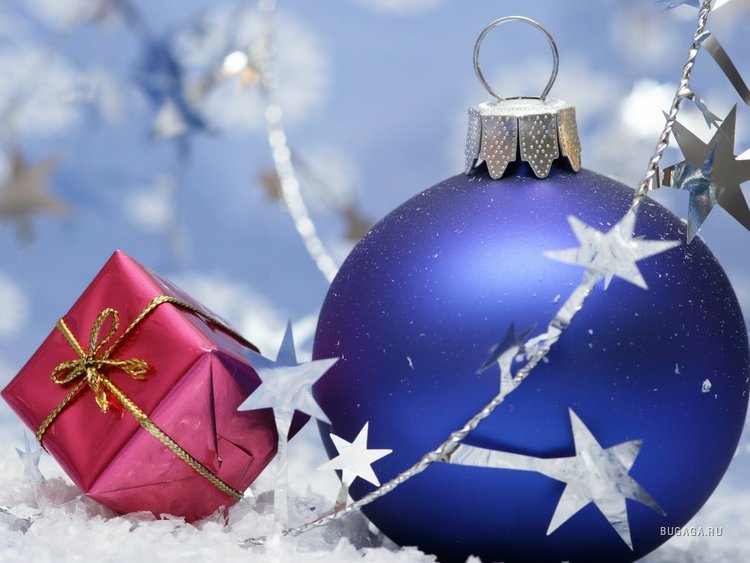 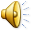 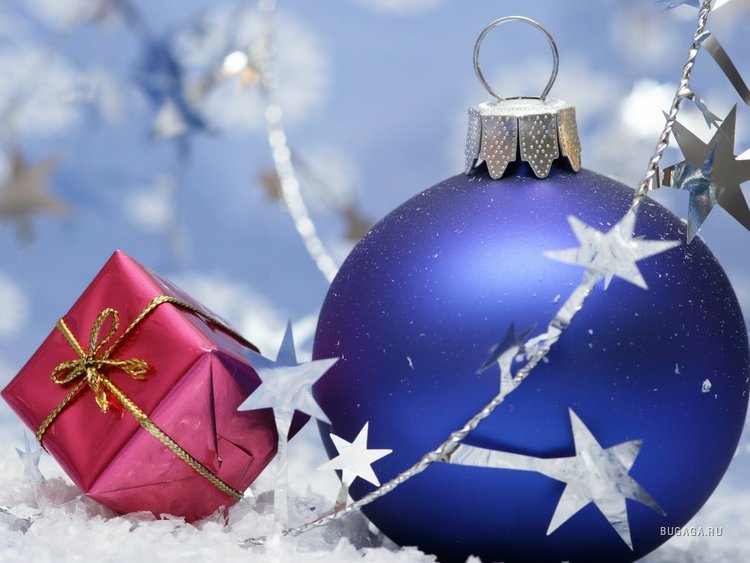 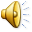 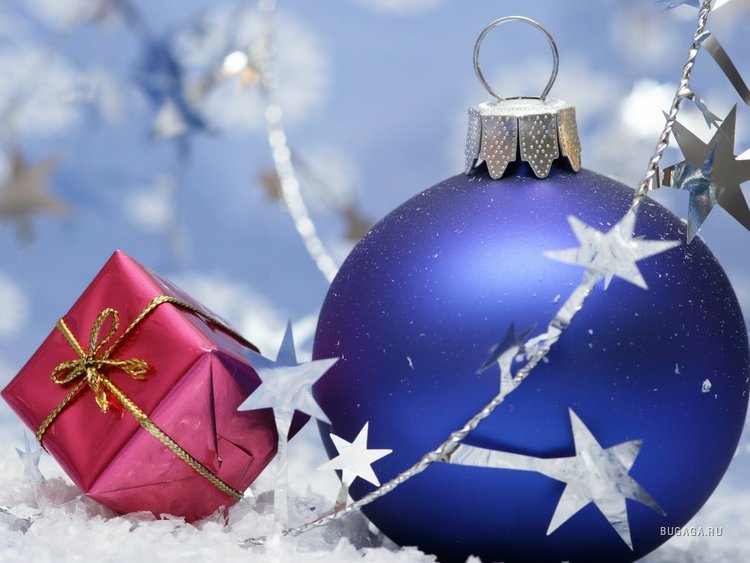 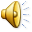 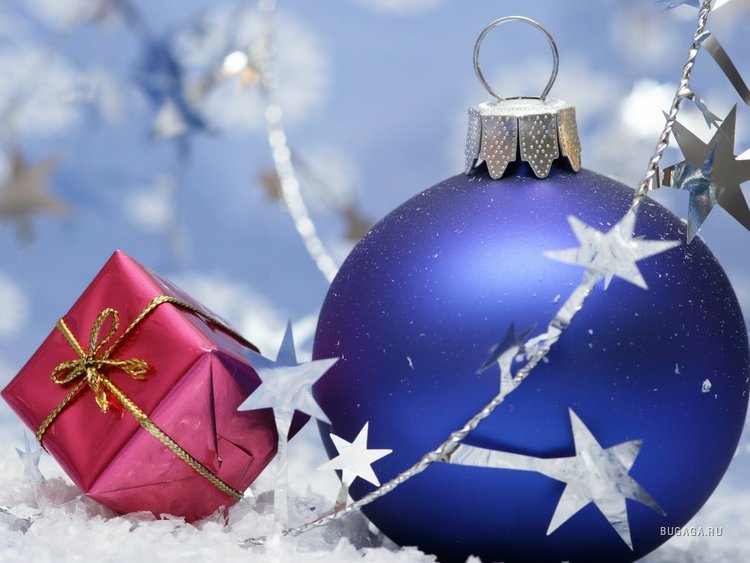 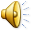 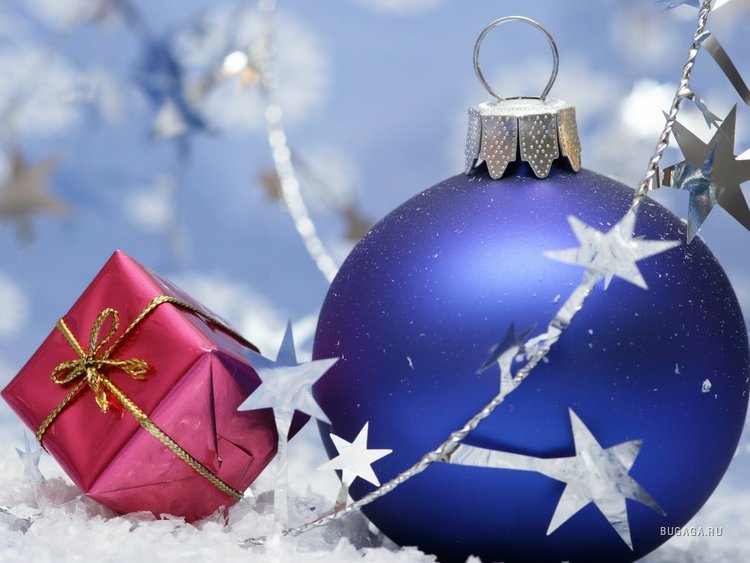 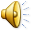 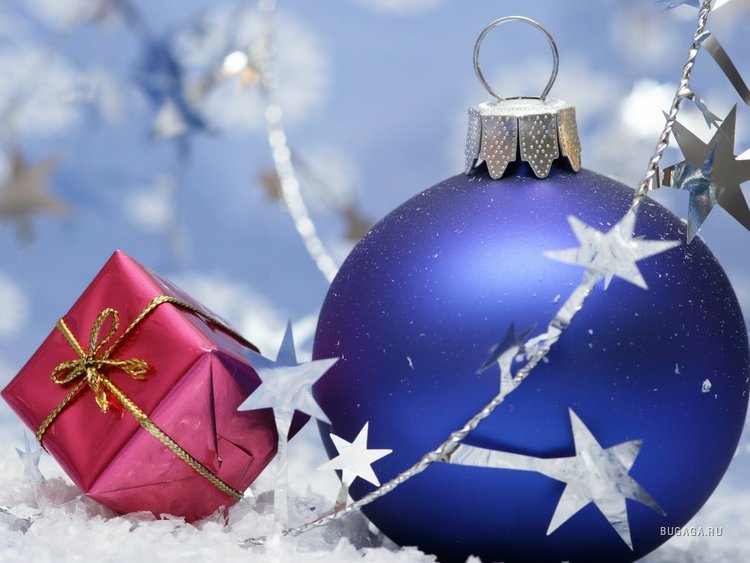 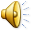 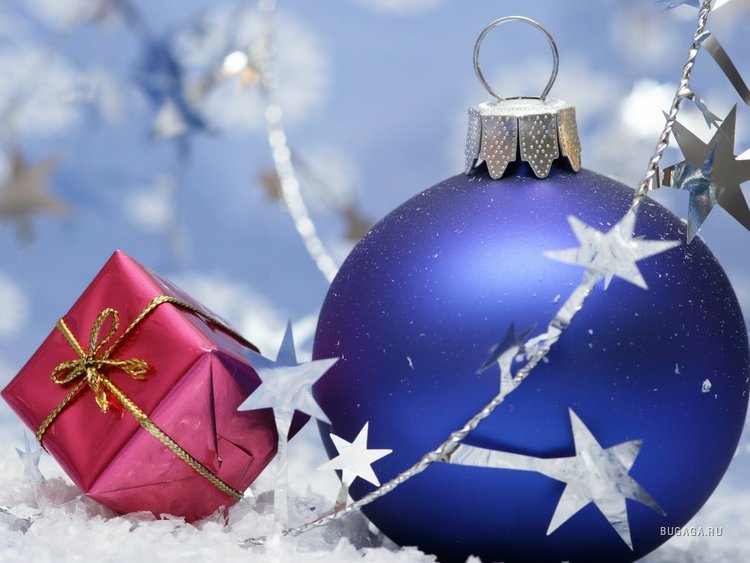 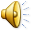 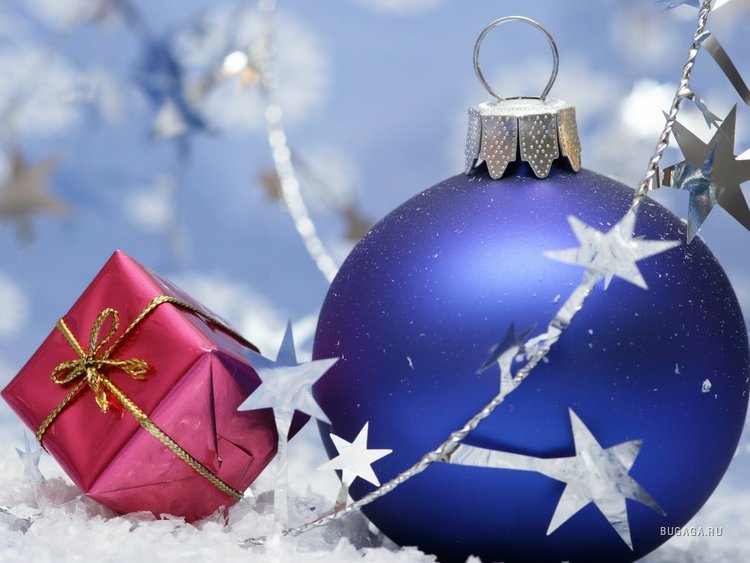 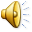